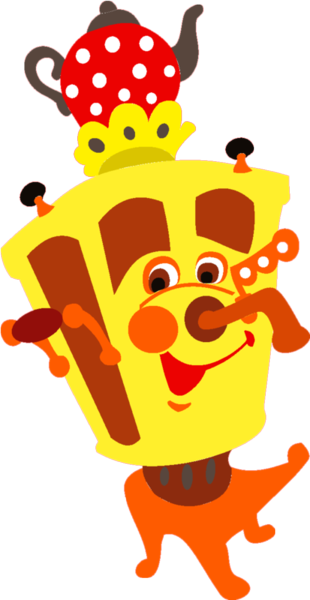 Русский самовар
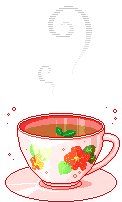 Составила: Круглова Лариса Александровна
Воспитатель МБДОУ Детский сад №1 «Сказка»
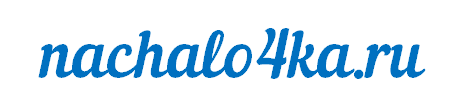 Русский самовар
Проект: краткосрочный 
По типу: познавательный, творческий, исследовательский
Участники проекта:
Дети старшей группы
Воспитатели
Музыкальный руководитель
Инструктор по физической культуре
Сотрудники Красноярского музея
Сотрудники детской  библиотеки
Он во главе стола - большой начальник:Зеркально блещут медные бока,На голове - пыхтит с заваркой чайник,Внутри - воды кипящая река.Случайно не задень его руками:В его стальной утробе - жгучий жар!Гостей приветит чаем с пирогамиСемьи поилец - русский самовар.(О.Карелин)
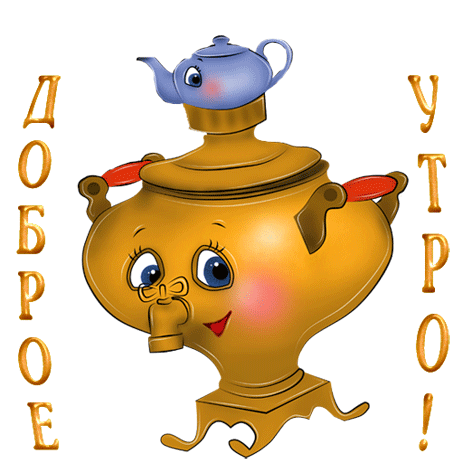 Цель проекта
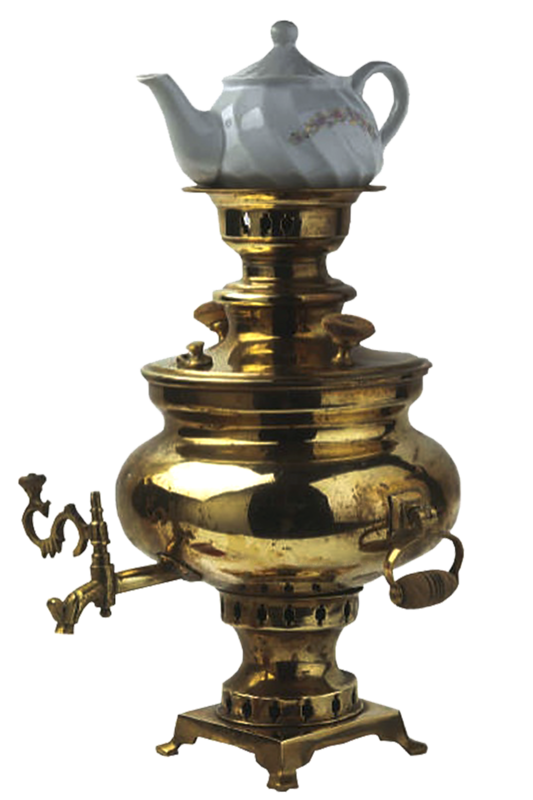 1)      Приобщение детей к истокам русской культуры и быта.
2)      Показ детям уникальности русского чаепития  из самовара для сохранения народных традиций.
3)      Развитие познавательных интересов и творческих способностей.
Задачи проекта
1)      Способствовать расширению представлений детей о самоваре как о предмете народного быта.
2)      Побудить участников проекта к сохранению традиции семейного чаепития; воспитывать у детей желание быть гостеприимными.
3)      Развивать творческие способности у детей, самостоятельность в создании задуманного образа.
4)      Формировать технические навыки, способствующие воплощению замысла.
5)      Способствовать формированию навыков исследовательской деятельности и активизировать детей на совместное принятие решений в ходе работы над проектом.
6)      Обогатить словарь детей новыми словами (самовар, традиция, чаепитие, выпечка и др.).
7)      Использовать различные виды фольклора (сказки, пословицы, поговорки, загадки), богатейшего источника познавательного и нравственного развития детей.
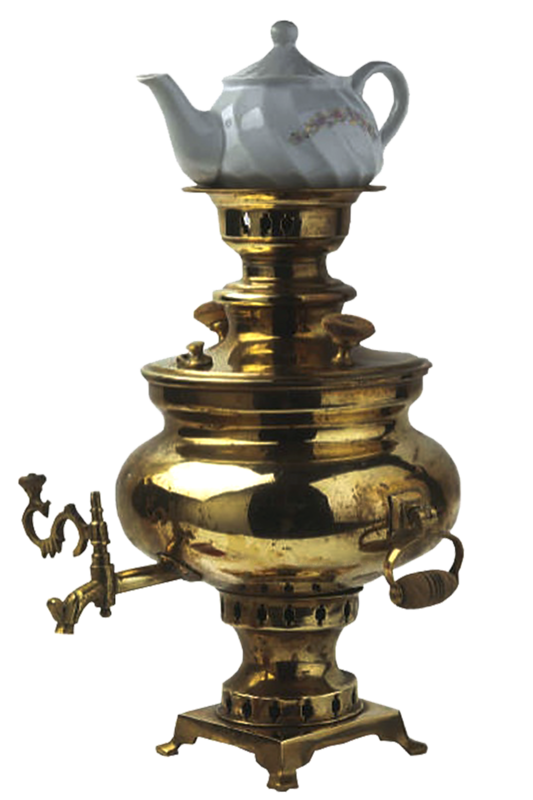 Ценностный уровень
Цель:
 Расширение представления детей о семейных традициях  гостеприимства, расширить знания о уникальности  русского чаепития из самовара.

 Оценка ситуации:
+ интерес педагогов, детей, родителей, сотрудников ДОУ
недостаточное знание детей о  традициях русского гостеприимства, как объекте для  познания, исследований

Проблема:
Отсутствие систематизированного материала о традициях Гостеприимства на Руси, о роли в жизни русского  человека  самовара  как  объекте    для наблюдения, изучения, исследования.
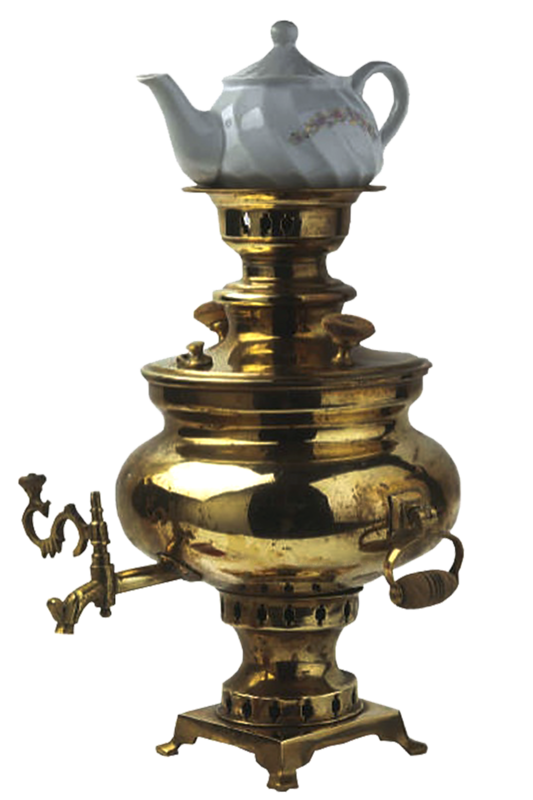 Литература для детей
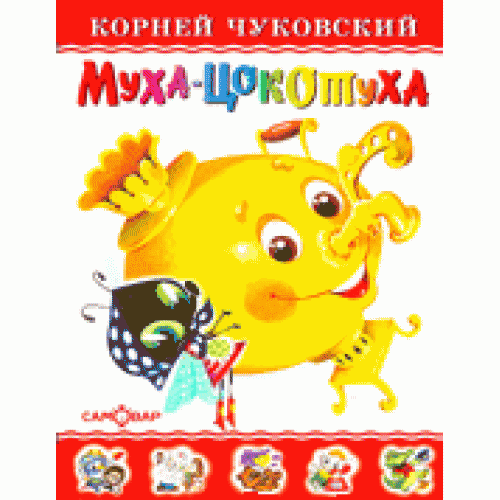 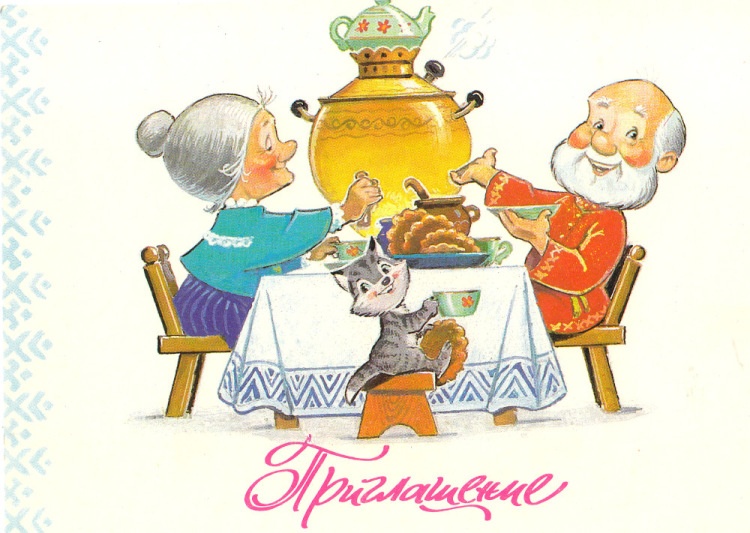 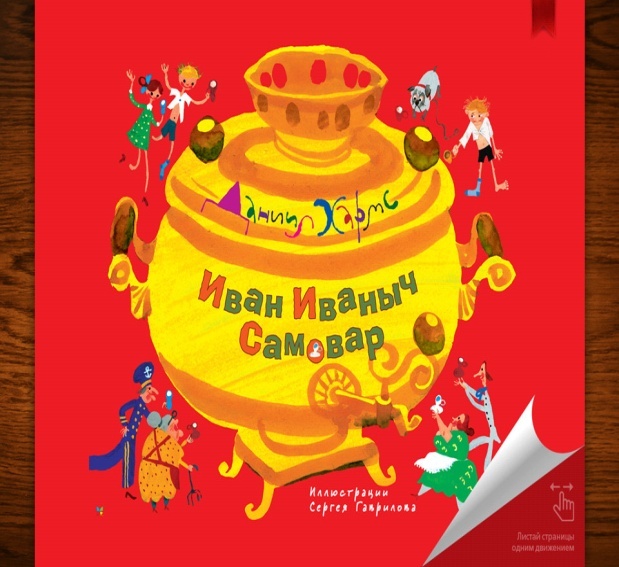 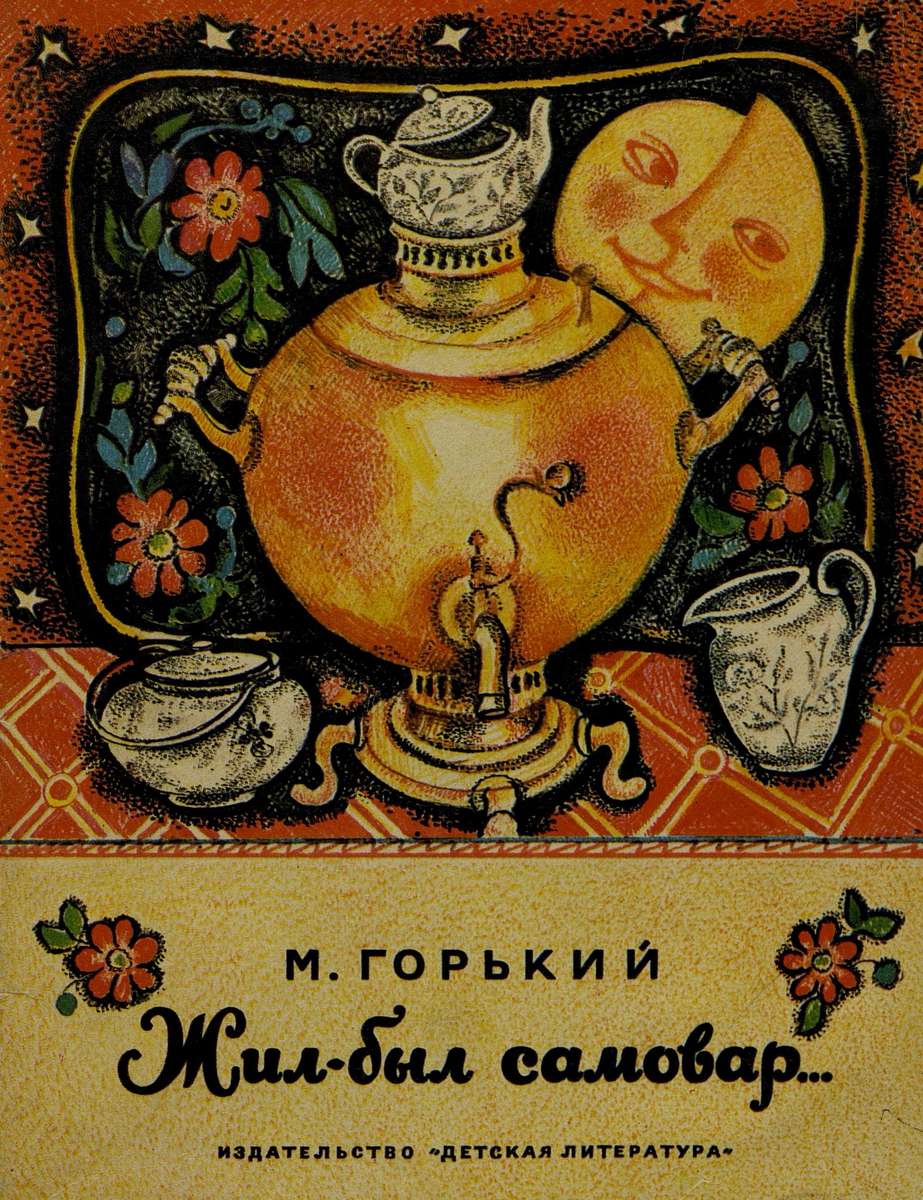 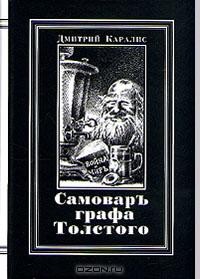 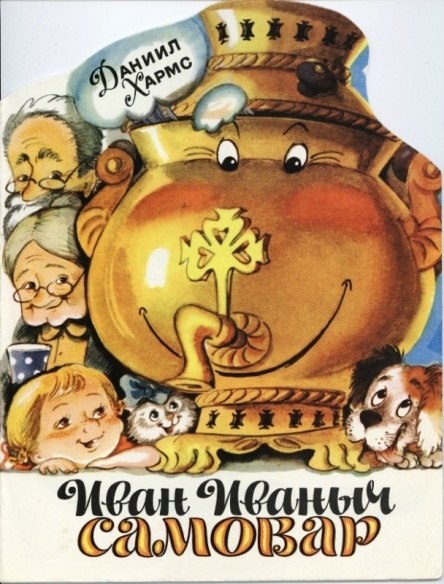 С. Михалков.Из стихотворения "Самовар".Что вы знаете про старый,Русский, тульский самовар?В нем пылал когда-то пар,В золотой, пузатый бокГлухо бился кипяток...Что за чай без самовара,Без душистого завара,Без крутого кипятка,Без угарного дымка?!
Николай Заболоцкий Самовар Самовар, владыка брюха,Драгоценный комнат поп!В твоей грудке вижу ухо,В твоей ножке вижу лоб!Император белых чашек,Чайников архимандрит,Твой глубокий ропот тяжекТем, кто миру зло дарит.Я же — дева неповинна,Как нетронутый цветок.Льется в чашку длинный-длинный,Тонкий, стройный кипяток.И вся комнатка-малюткаРасцветает вдалеке,Словно цветик-незабудкаНа высоком стебельке.
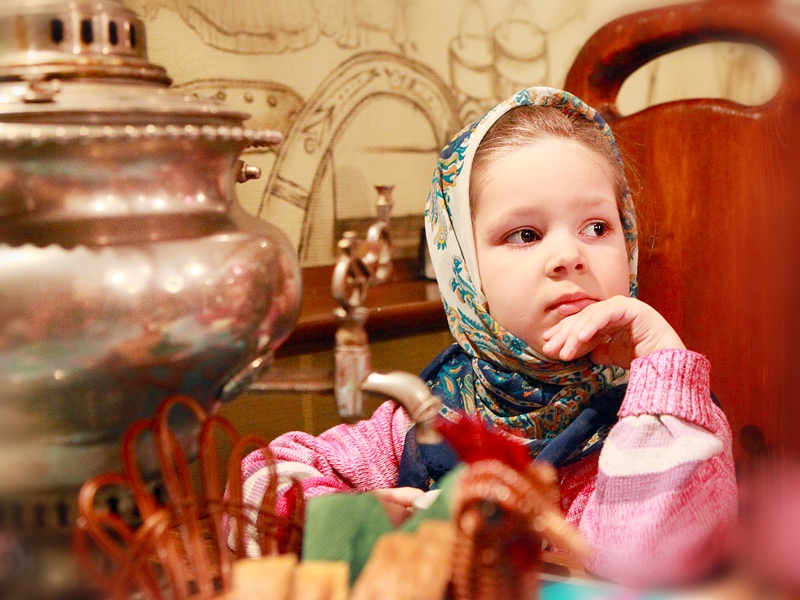 В репертуаре Леонида Утесова нэповских времен была песенка:У самовара я и моя Маша,А на дворе совсем уже темно.Как в самоваре, так кипит страсть наша.Смеется месяц весело в окно.Маша чай мне наливает, И взор её так много обещает.У самовара я и моя Маша –Вприкуску чай пить будем до утра!
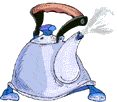 А. С. ПушкинСмеркалось. На столе, блистая,Шипел вечерний самовар,Китайский чайник нагревая,Под ним клубился легкий пар…
I- этап подготовительный
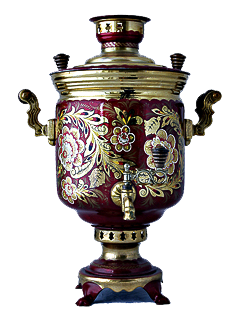 II- этап подготовительный
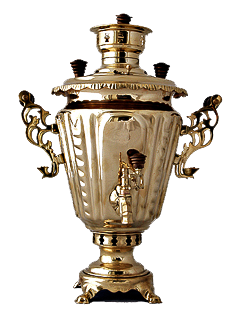 III- этап подготовительный
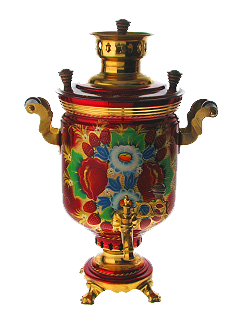 Традиция чаепития  в полотнах художников
Борис Кустодиев «Купчиха за чаем», 1918 год
Константин майковский«З а чаем»
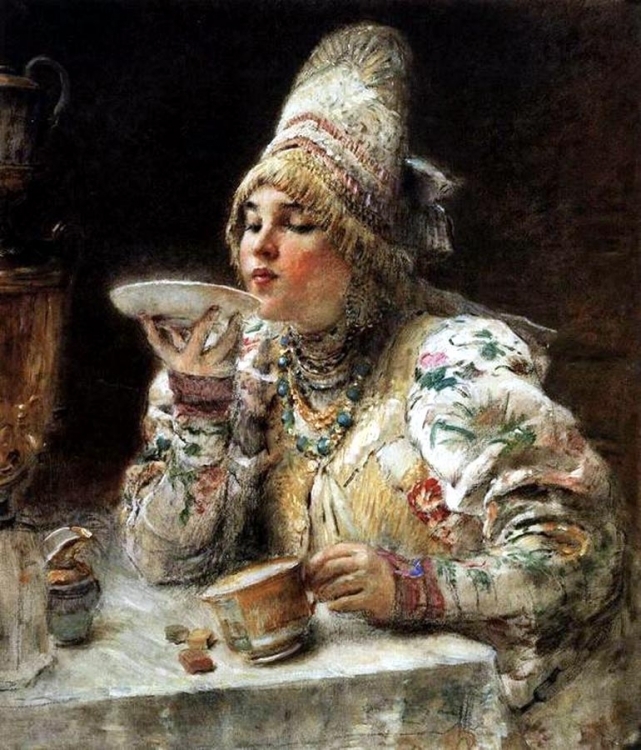 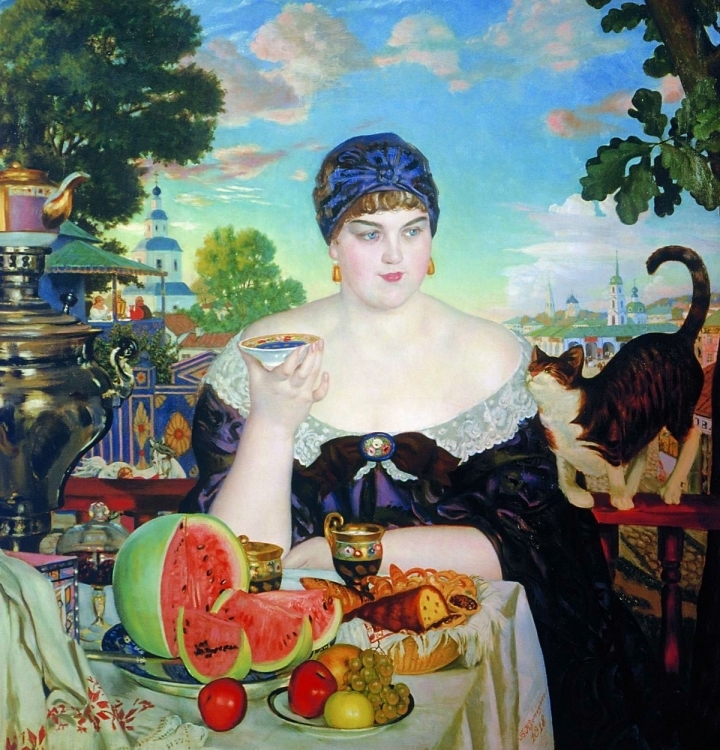 Кузьма Петров-Водкин «За самоваром», 1926 год
Василий Перов «Чаепитие в Мытищах, близ Москвы», 1862 год
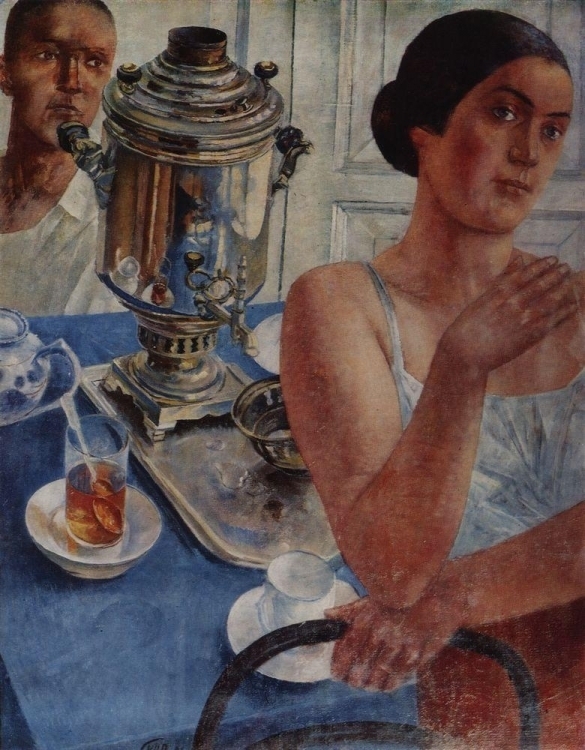 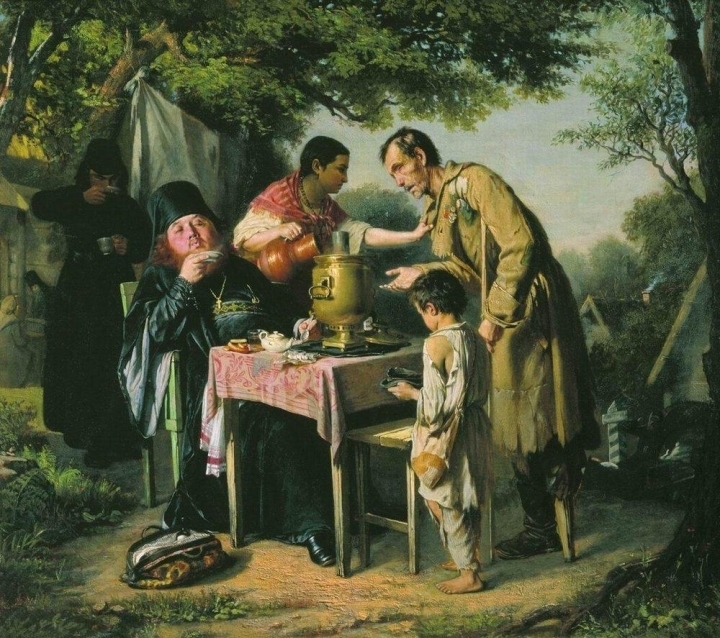 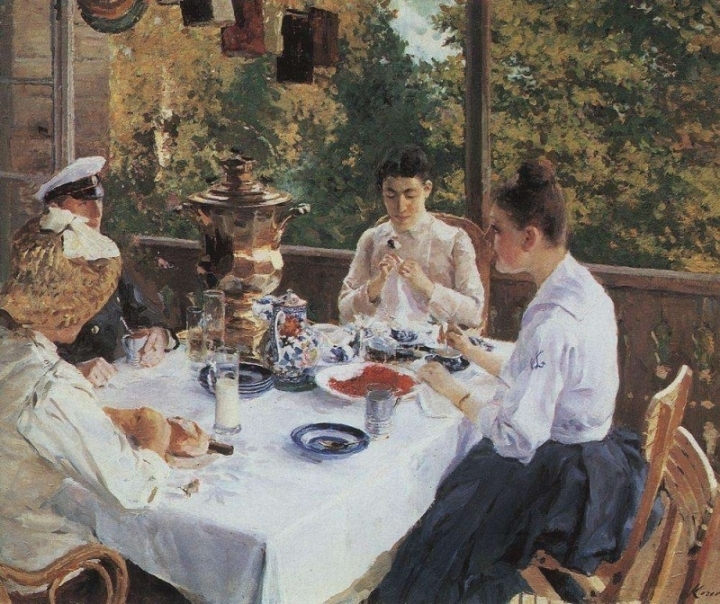 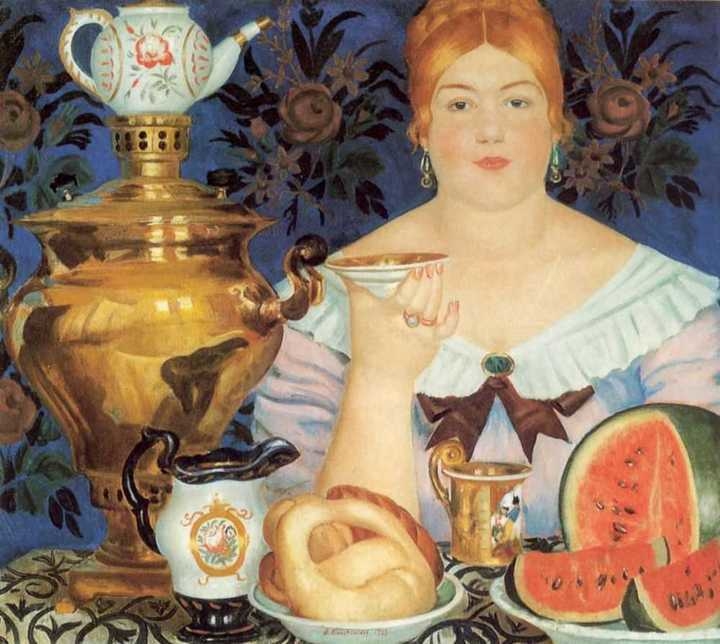 Константин Коровин «За чайным столом», 1888 год
Борис Кустодиев «Купчиха, пьющая чай», 1923 год
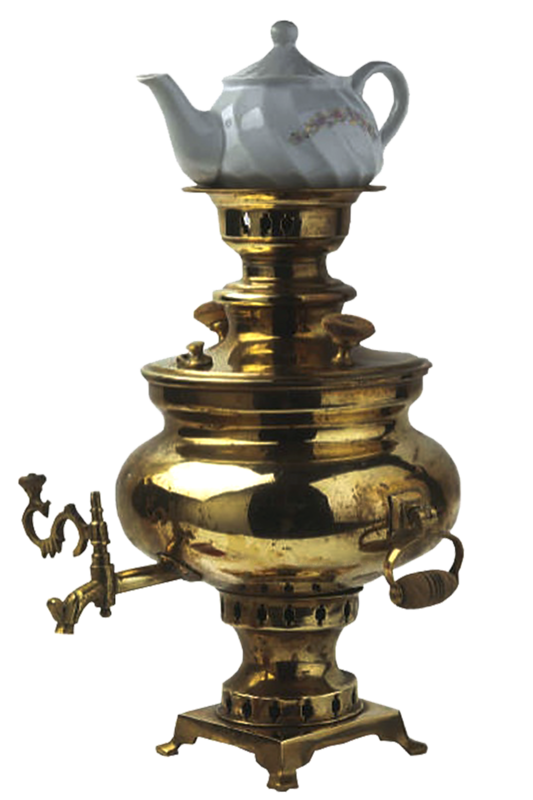 1.http://www.proza.ru/2011/11/23/1380
2.http://dsad12-luga.ucoz.ru/index/proekt_quot_russkij_samovar_i_chaepitie_na_rusi_quot/0-60